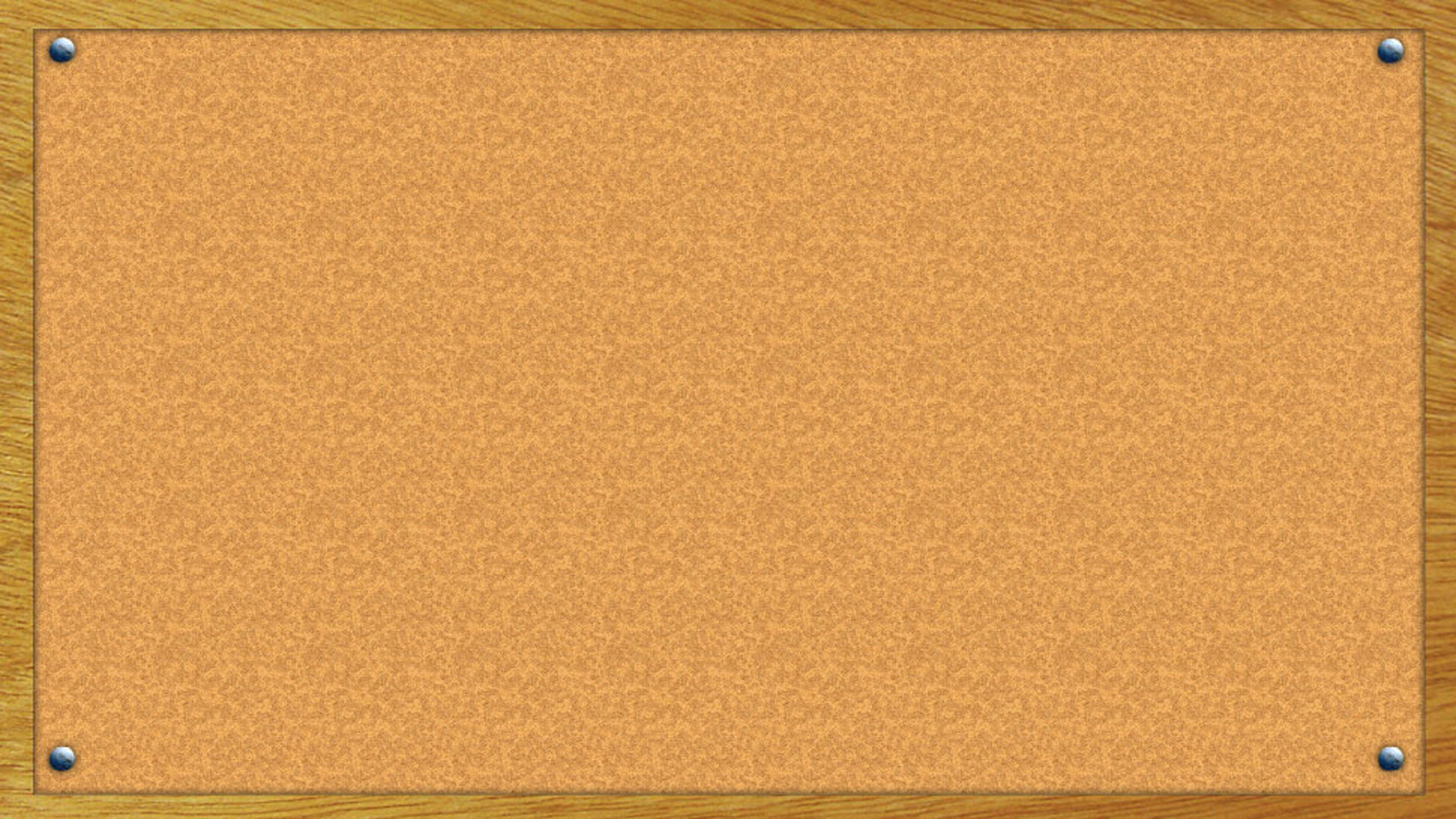 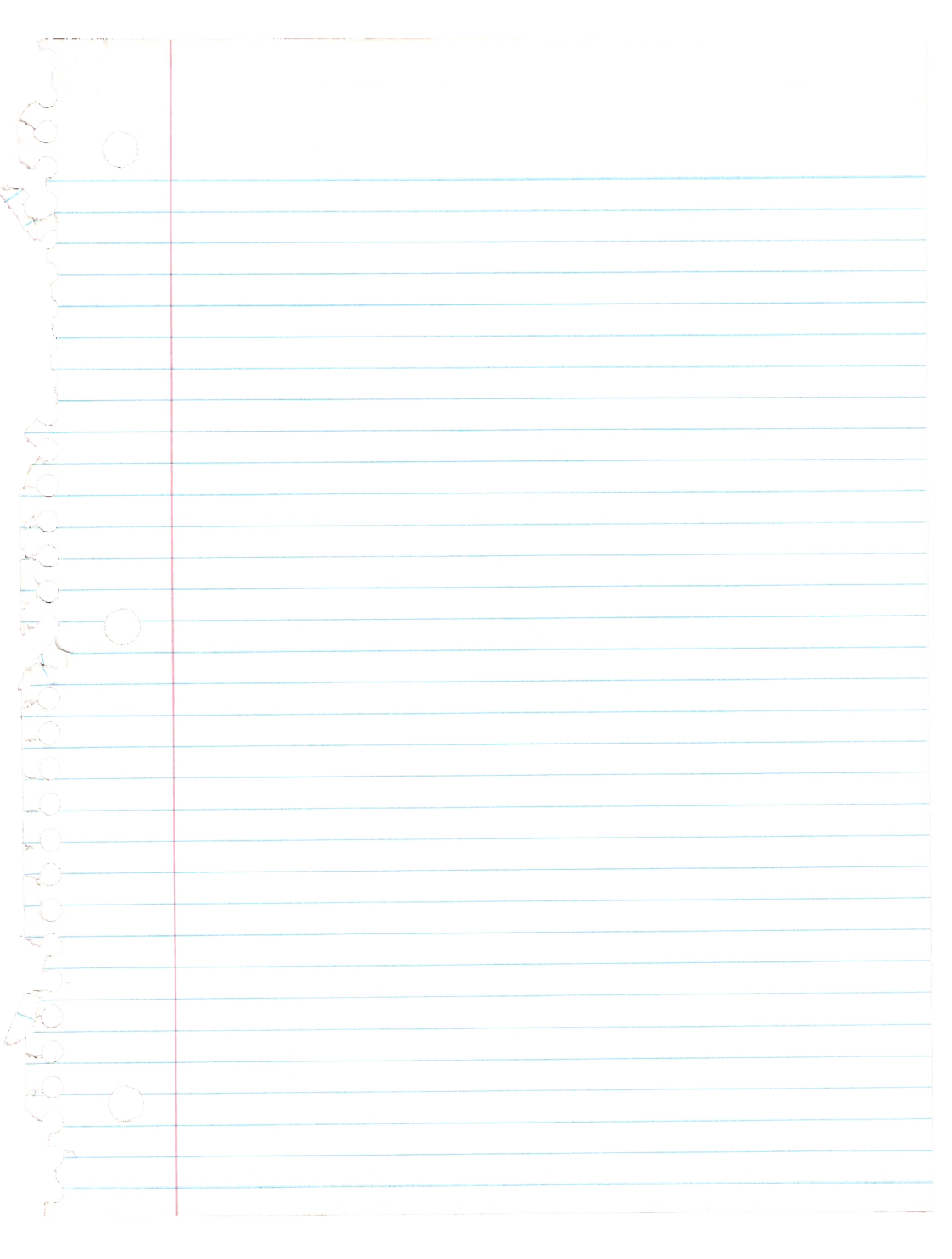 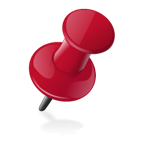 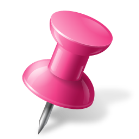 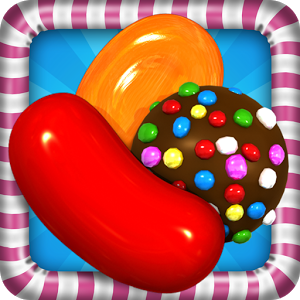 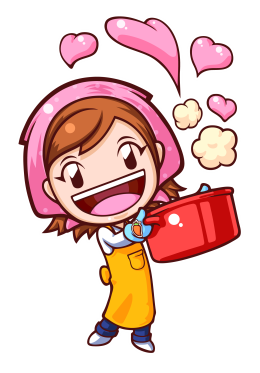 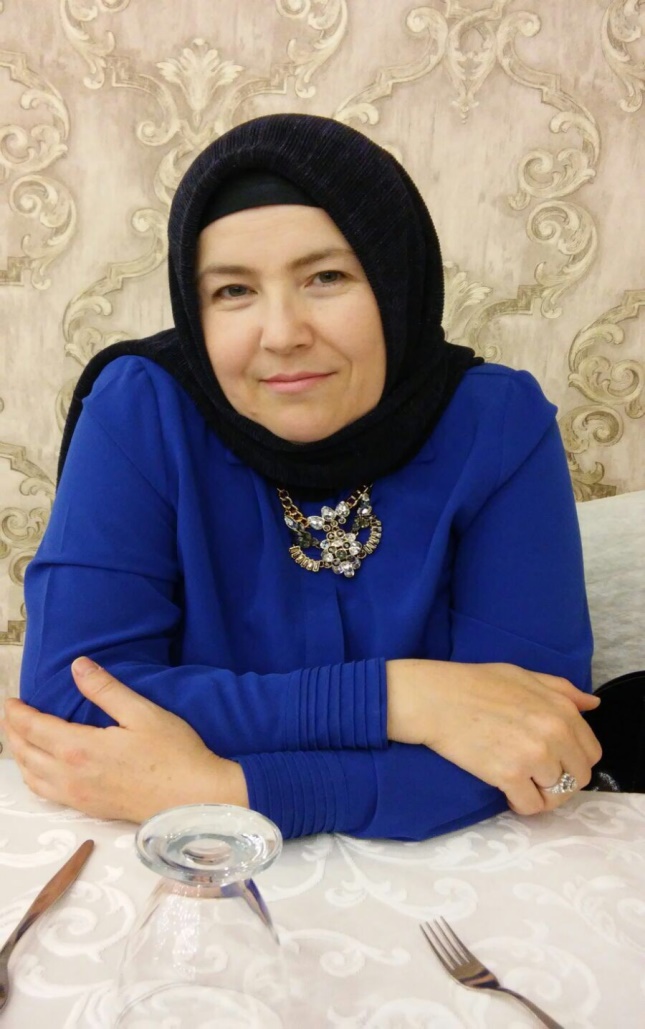 Name: Neziha Çolak
She is my mother.
She is a housewife.
She always makes houseworks like washing the dishes, cooking and cleaning.
She plays game on 
the phone , knittes in her free time.
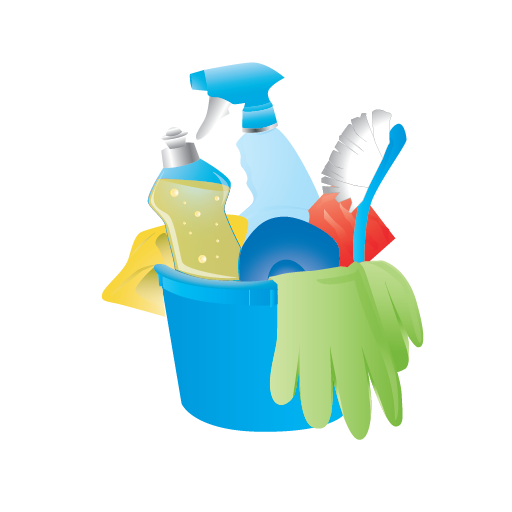 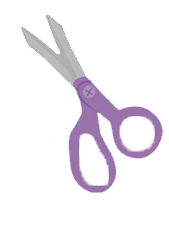 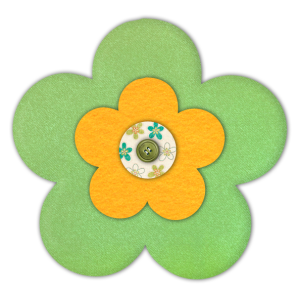 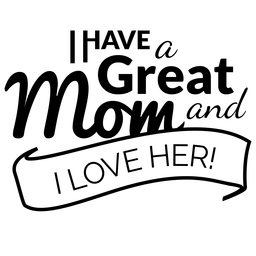 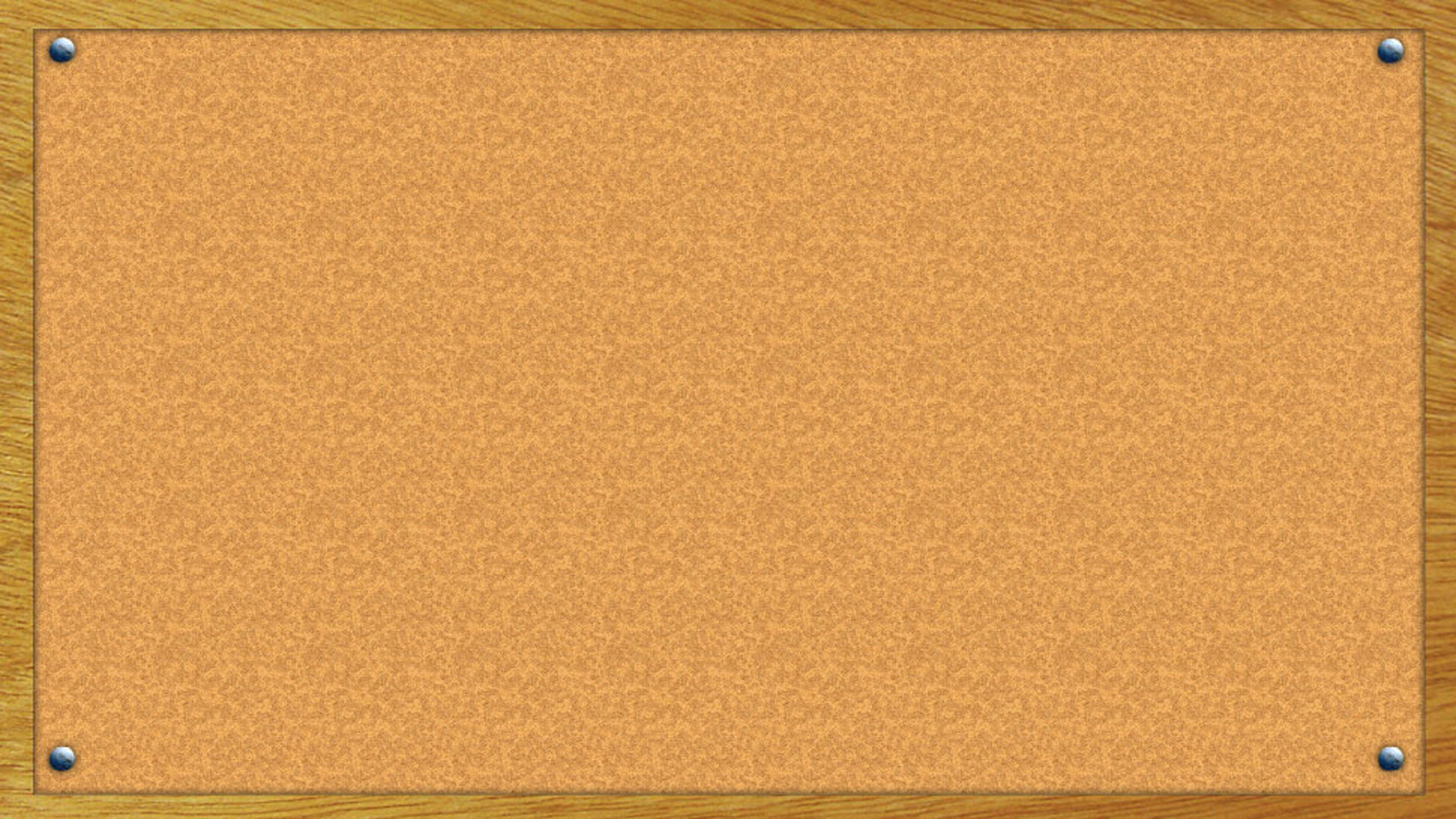 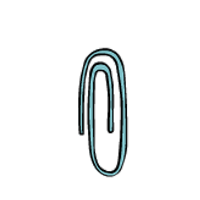 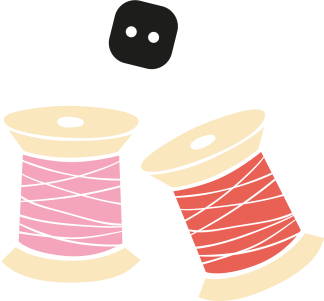 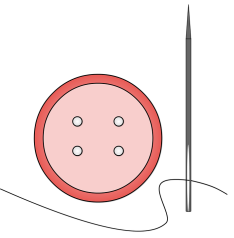 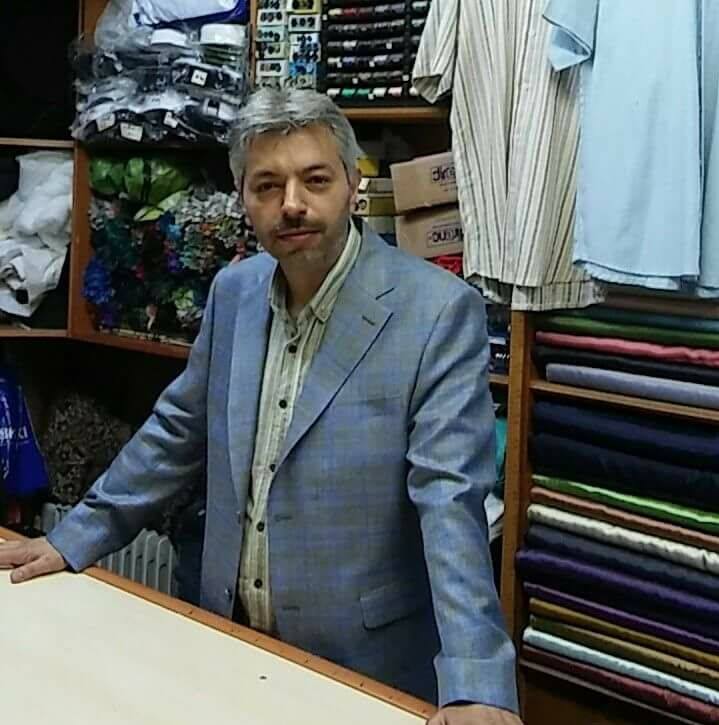 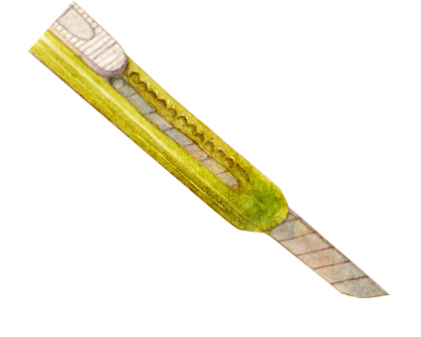 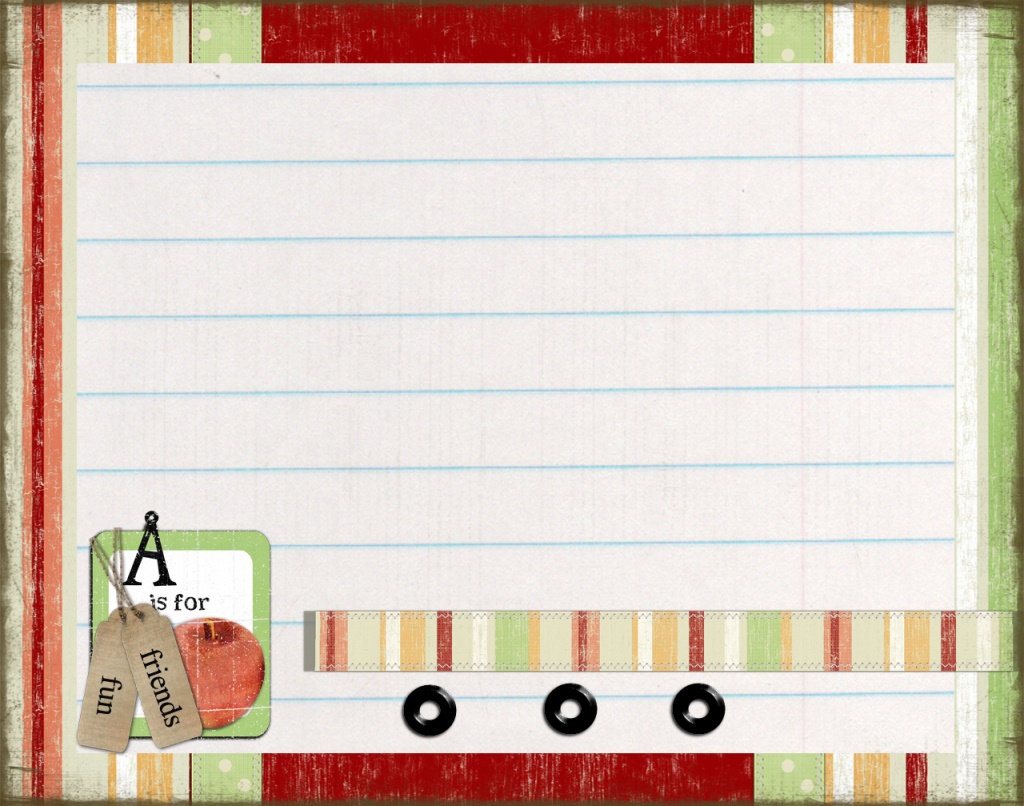 Name: Namık Kemal Çolak
He is my father. He is a tailor.
He drives motorcycle. 
He sometimes leaves 
me to school.
He likes watching
              football matches.
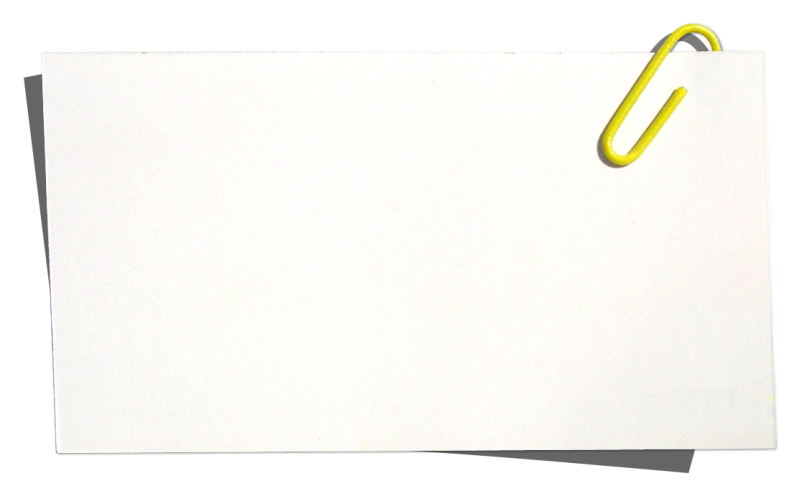 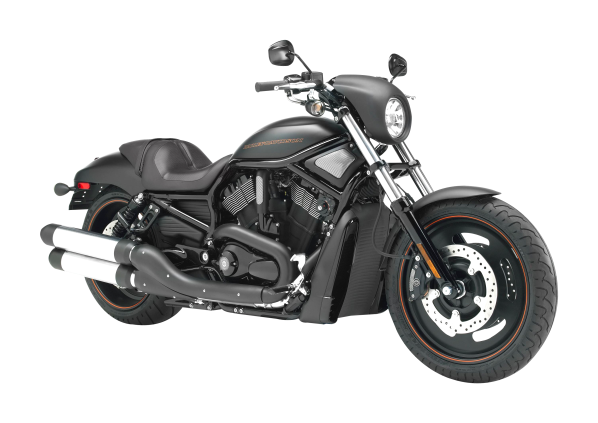 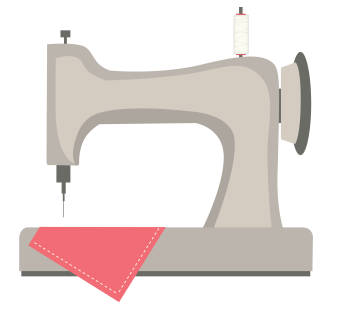 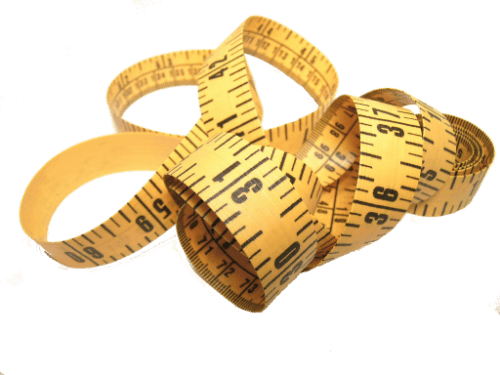 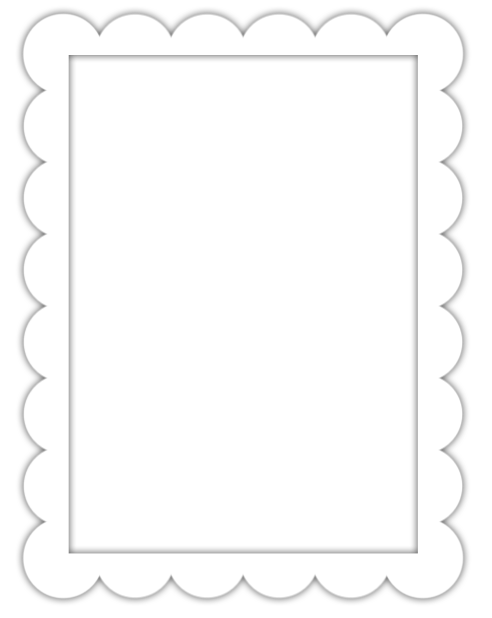 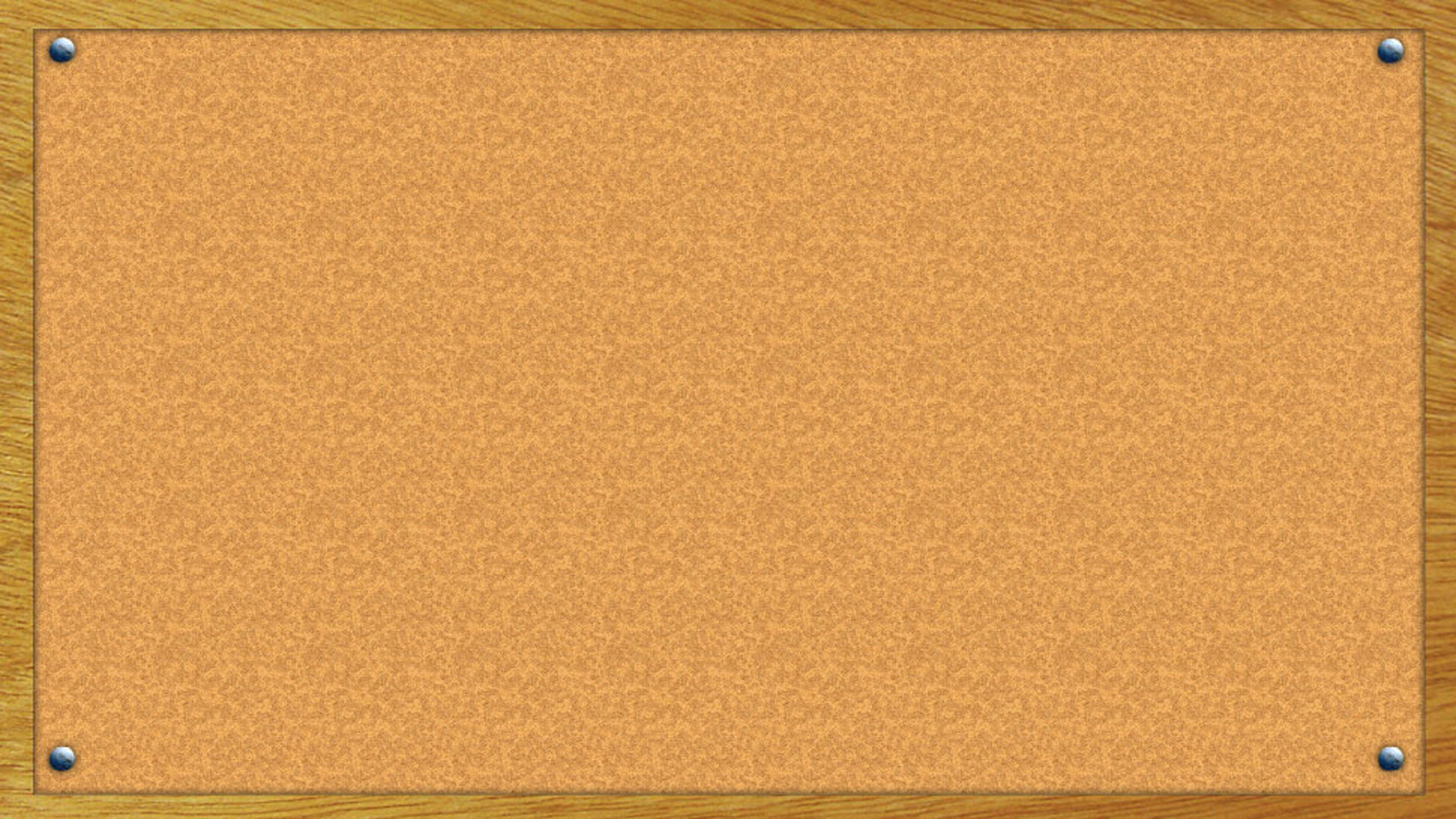 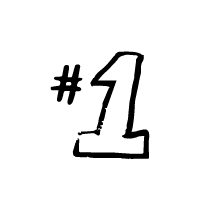 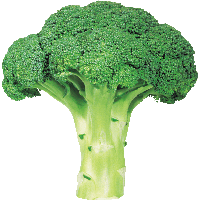 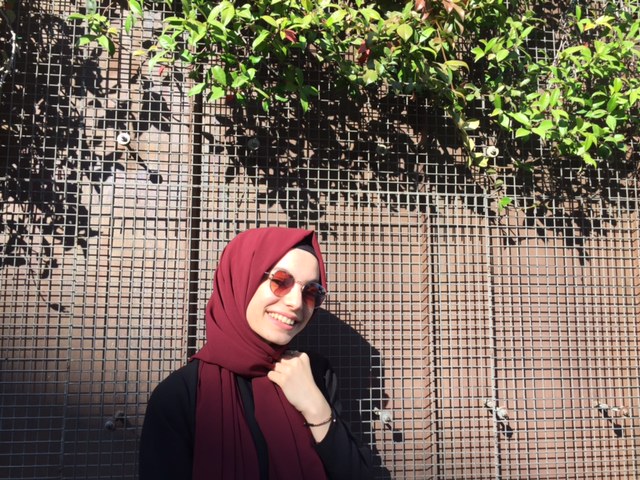 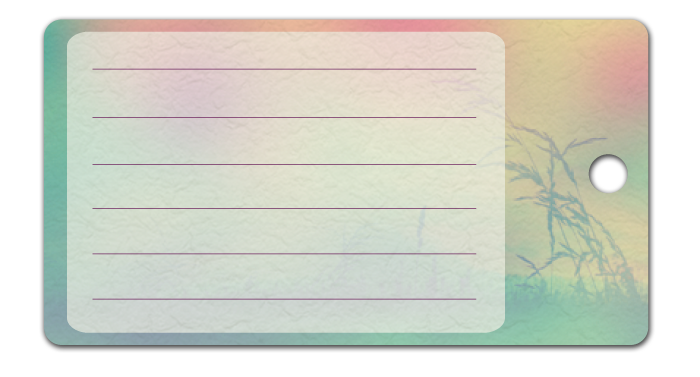 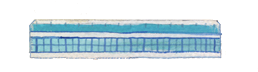 Name: Beyza Nur Çolak
She is my sister.  She is 20 years old.
She is a Nutrition and Dietetic student in
 the University.She likes watching series, 
listening music and reading  a lot of books!
She lives in Ümraniye but she is
 staying in dorm because of her school .
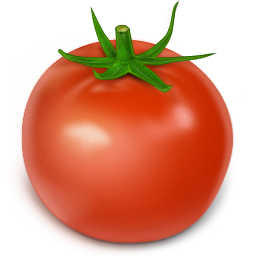 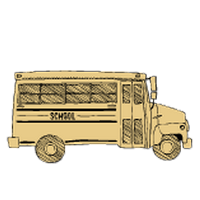 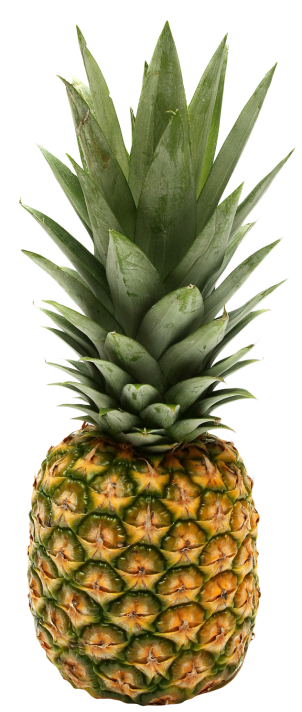 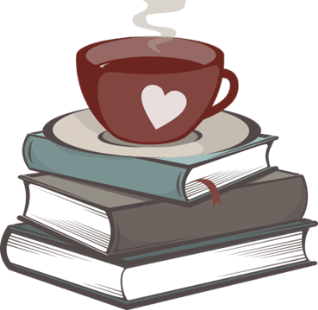 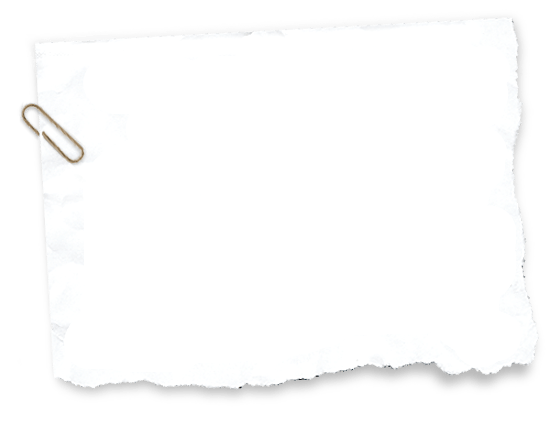 She always
 helps me
 on my 
homeworks♡
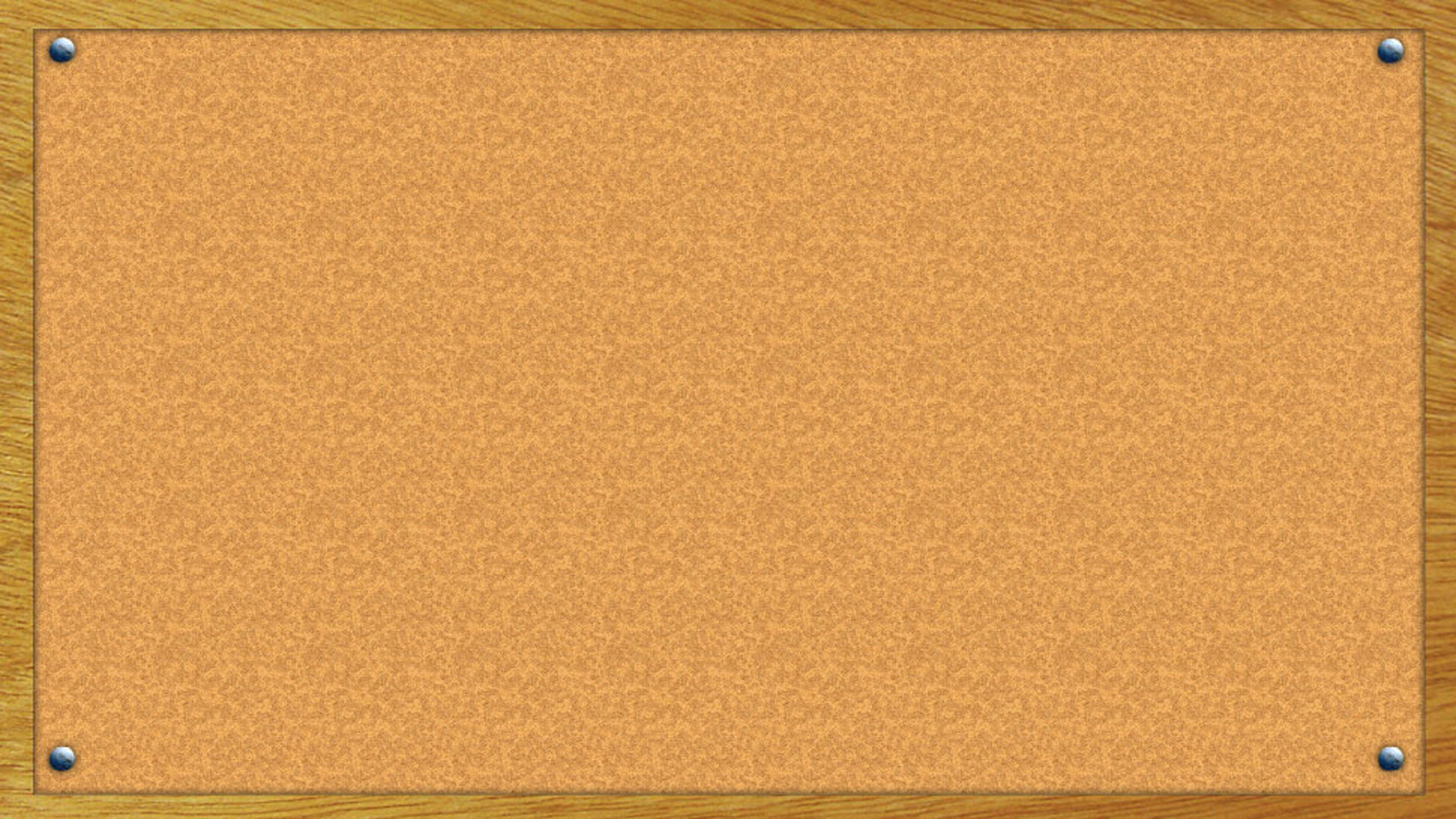 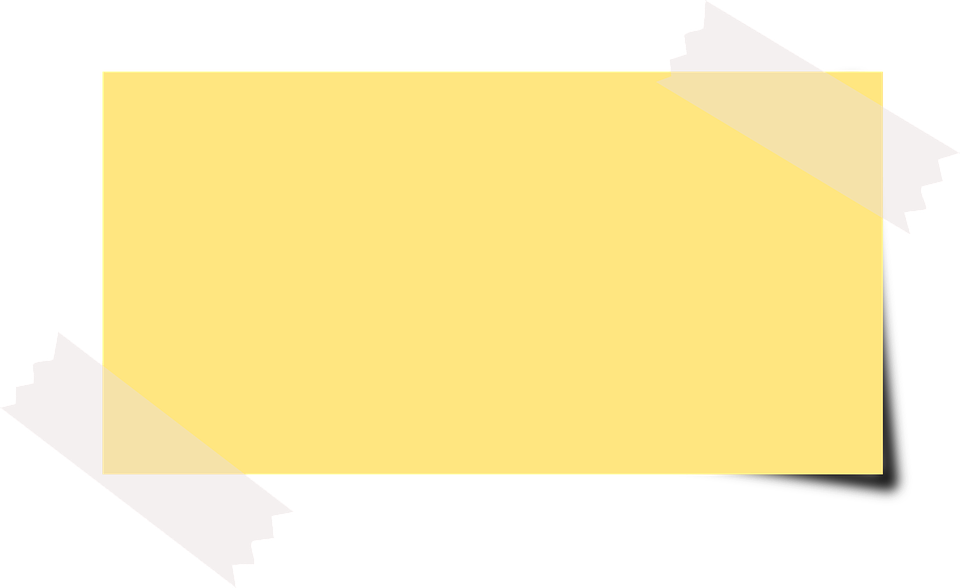 My mother’s family is so big!
 I have got too many 
Cousins from my 
mother’s side. 
I have got four aunts.
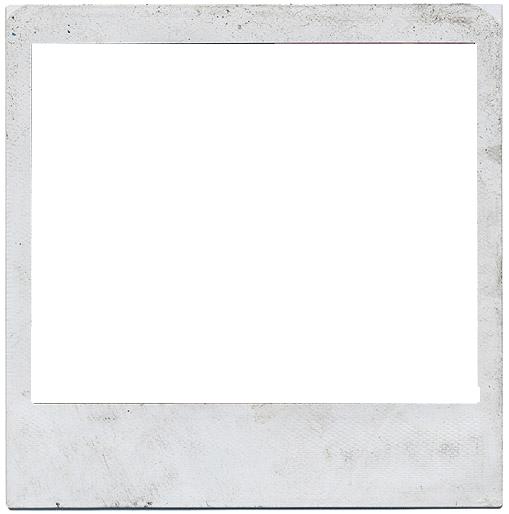 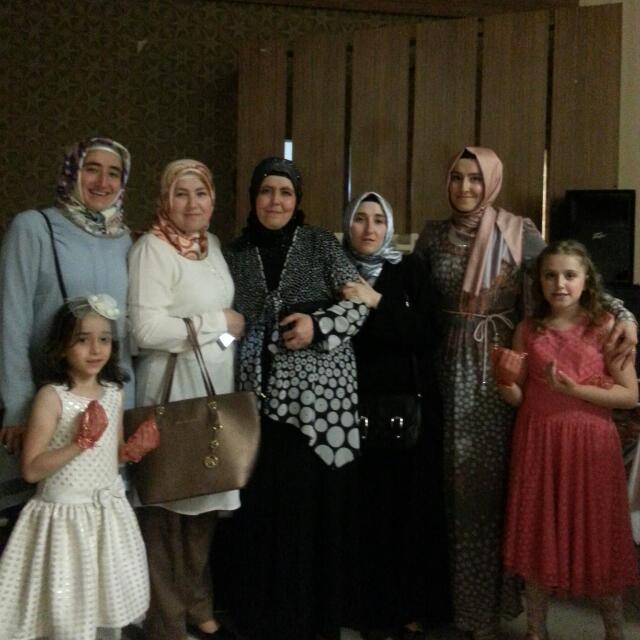 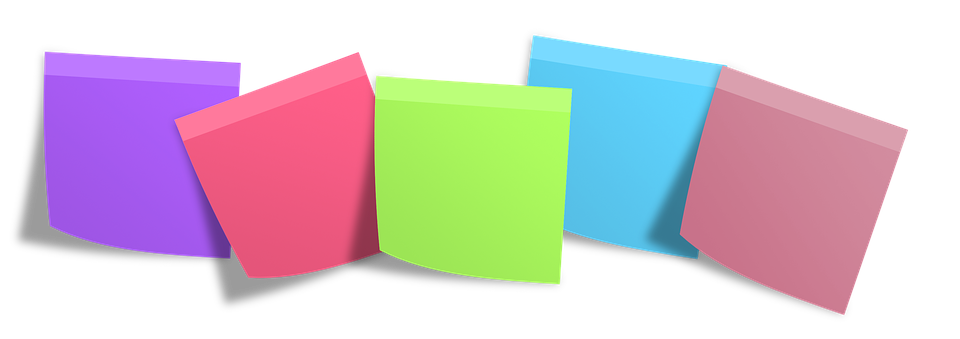 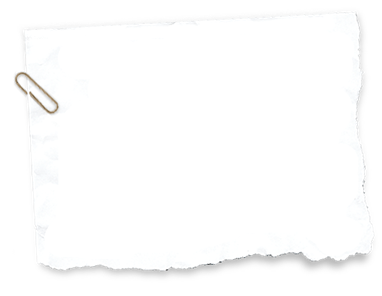 She is a religion teacher.
She lives in Başakşehir.
She has got a daughter and son. She is a hygiene patient so she likes
cleaning. She always talks on the  phone with my mother.
Semra 
Eser
Hatice
Aktaş
Zeliha
Kuyucu
My mom!
♡
Esra
Kavalcı
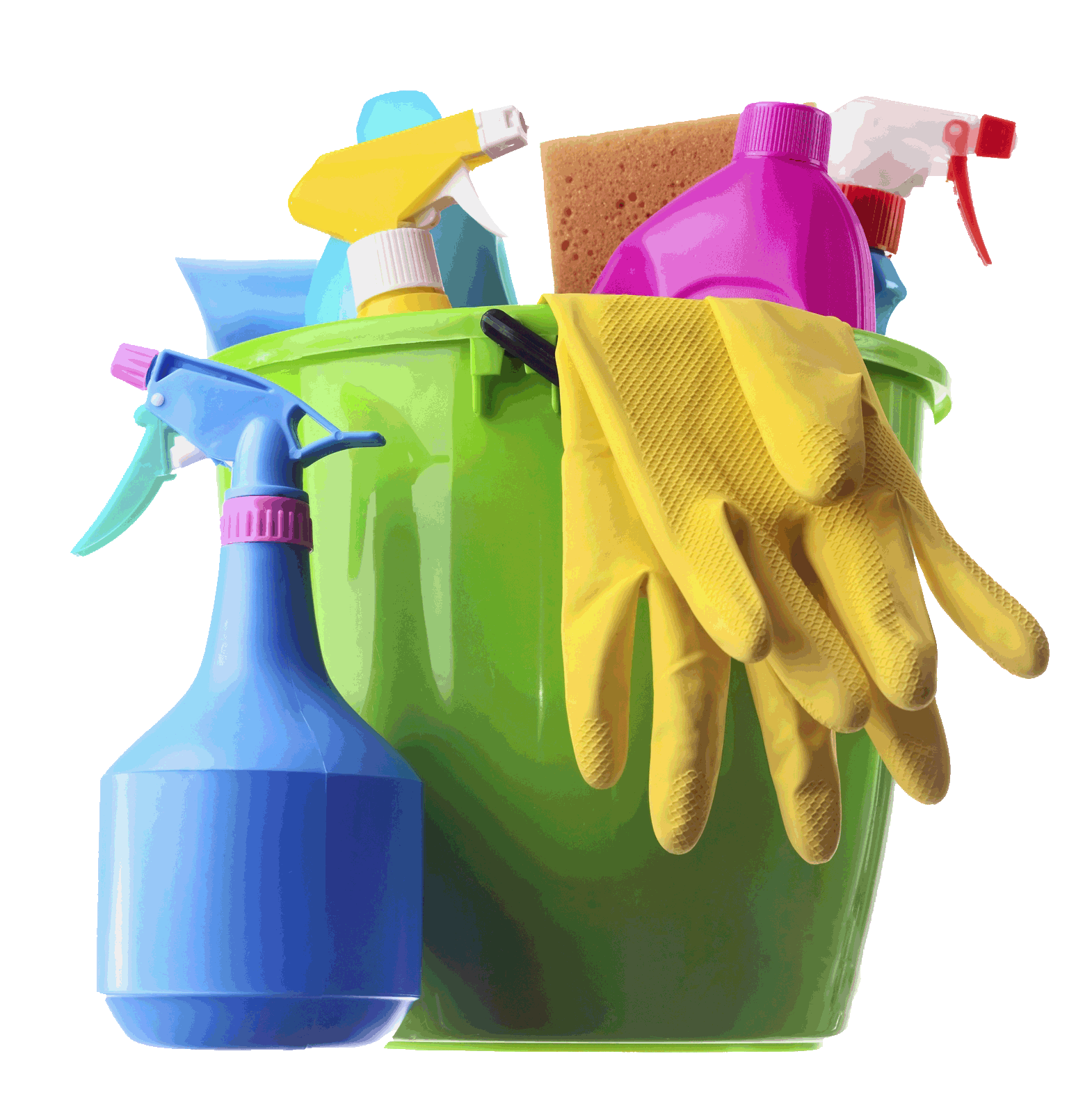 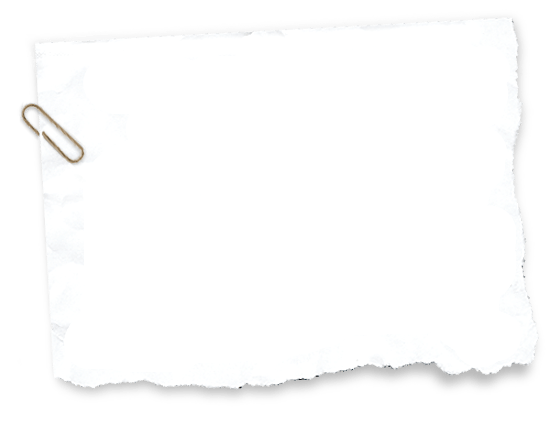 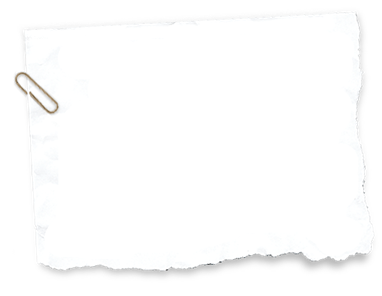 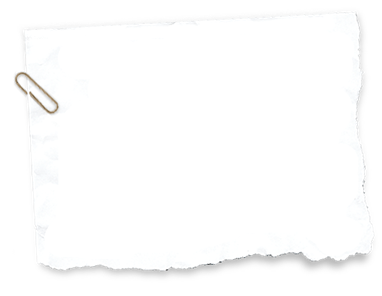 She works in the bank. She lives in Küçükköy.
She likes travelling
 different countires and eating food!
She is a housewife.
 She lives in Kağıthane.
She is the biggest sister.
She has got three sons.
She likes cooking, shopping and watching TV.
She is a housewife.
She has got two sons and
 one daughter. She lives in 
Esenyurt.
She likes talking on the phone.
She is watching Diriliş Ertuğrul in these days.
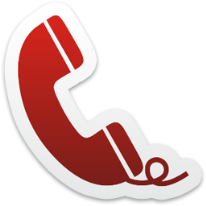 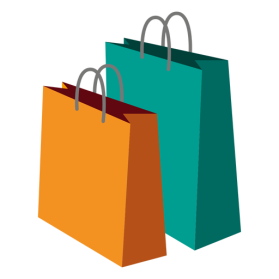 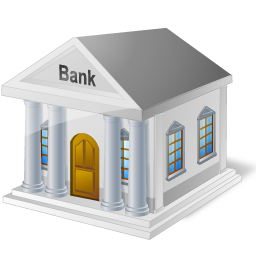 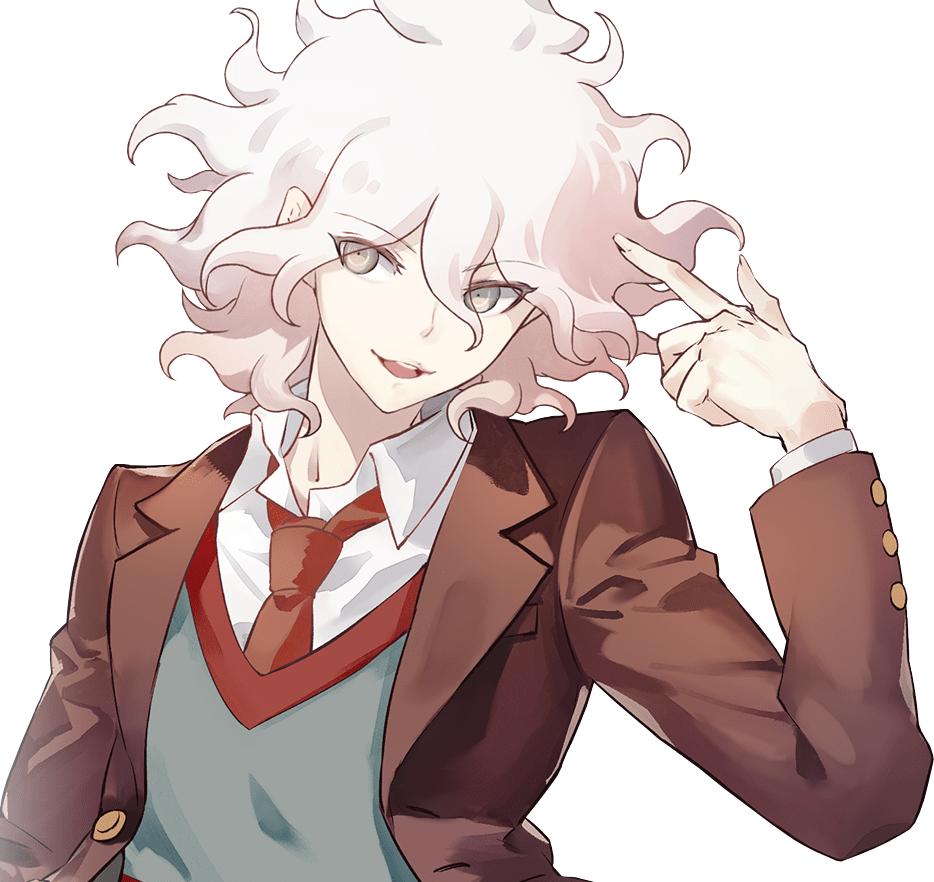 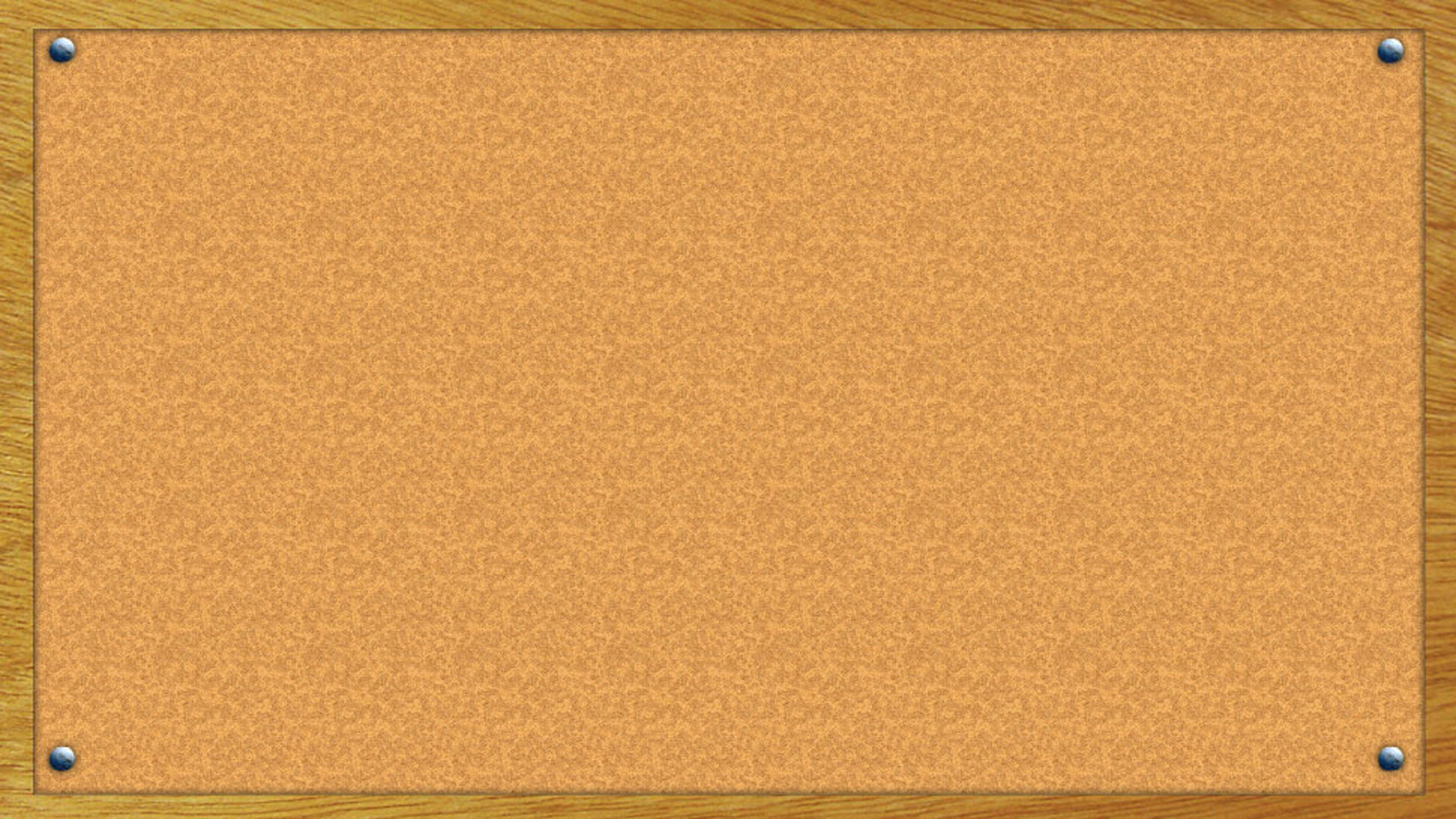 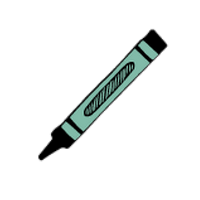 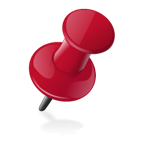 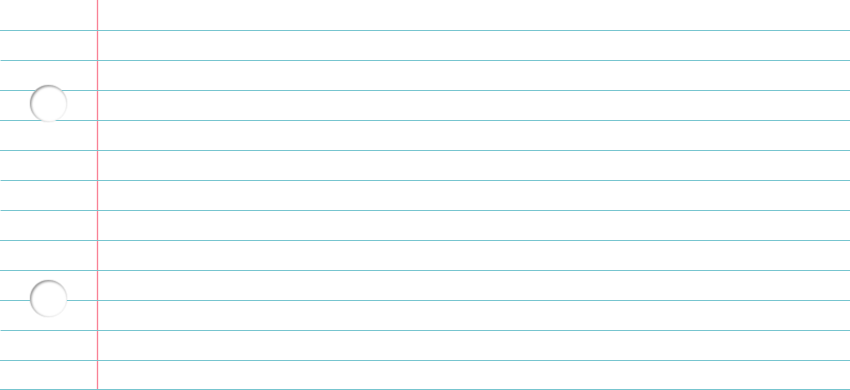 Name: Melike Aktaş
She is my favorite cousin. She is my Hatice aunt’s daughter.
                       She is going to Middle School in Başakşehir     
                      right now. She wants to be Graphic Designer 
                      She likes watching anime, playing video 
                       games and drawing.
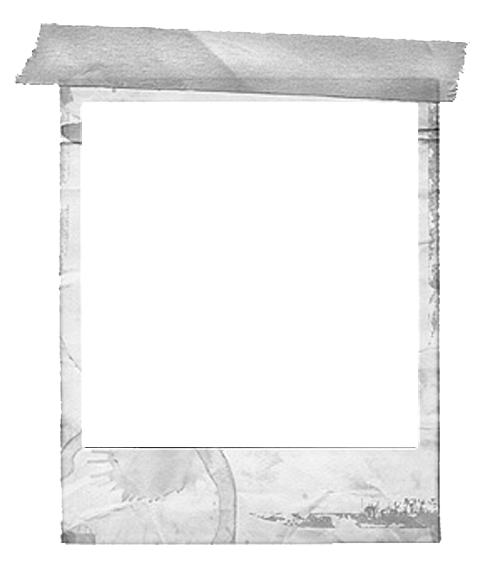 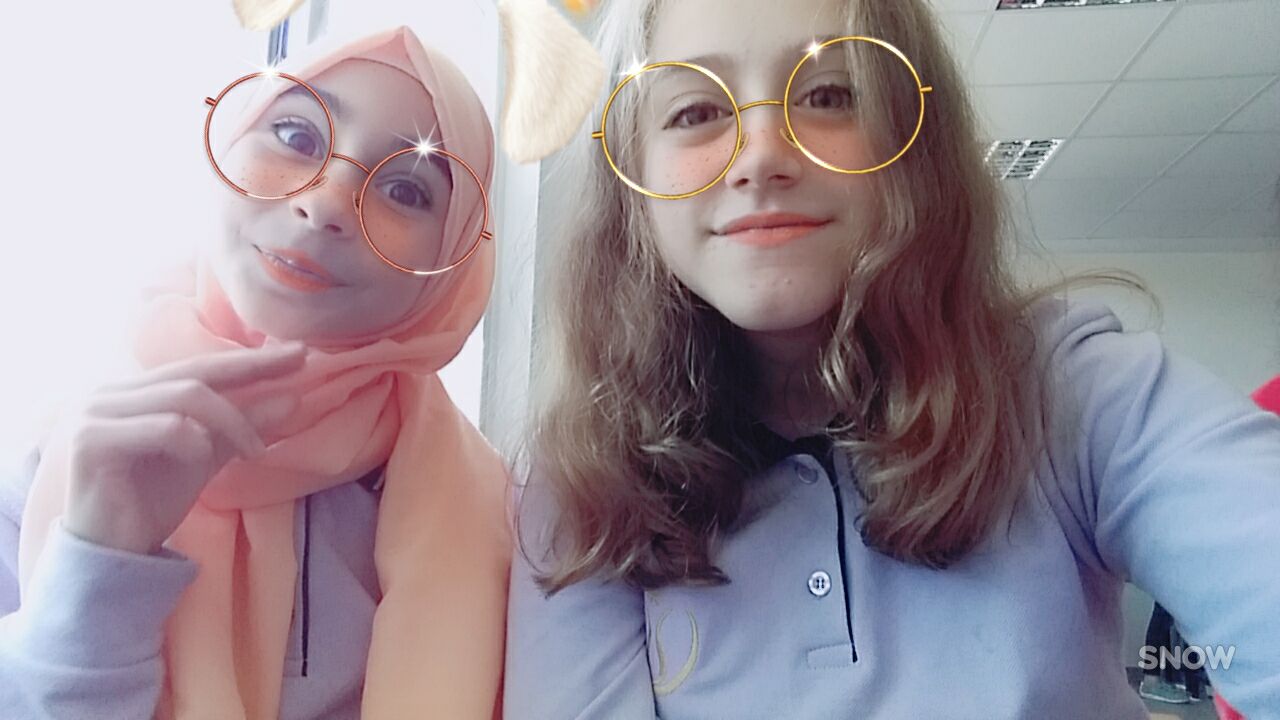 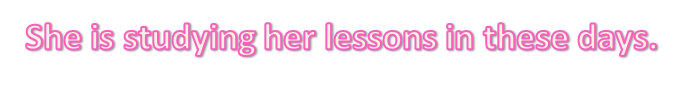 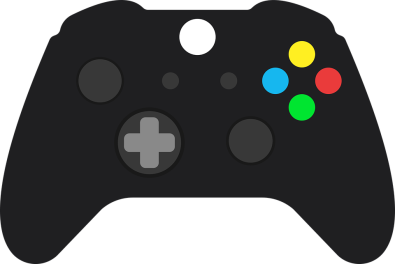 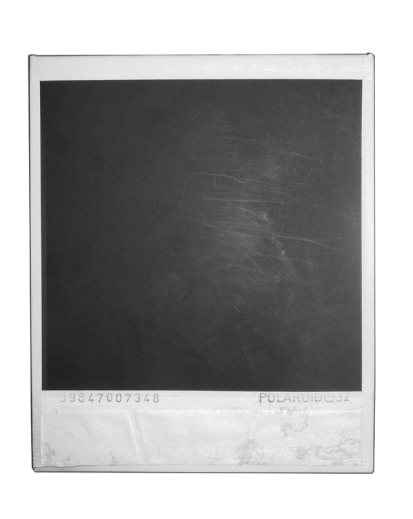 No 
game,
No 
life!
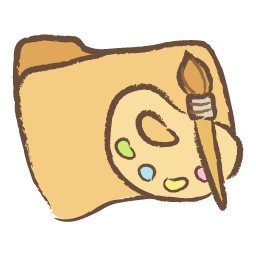 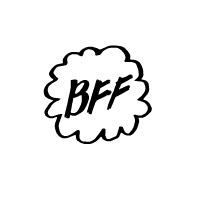 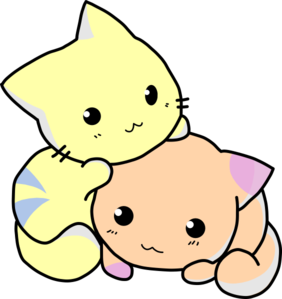 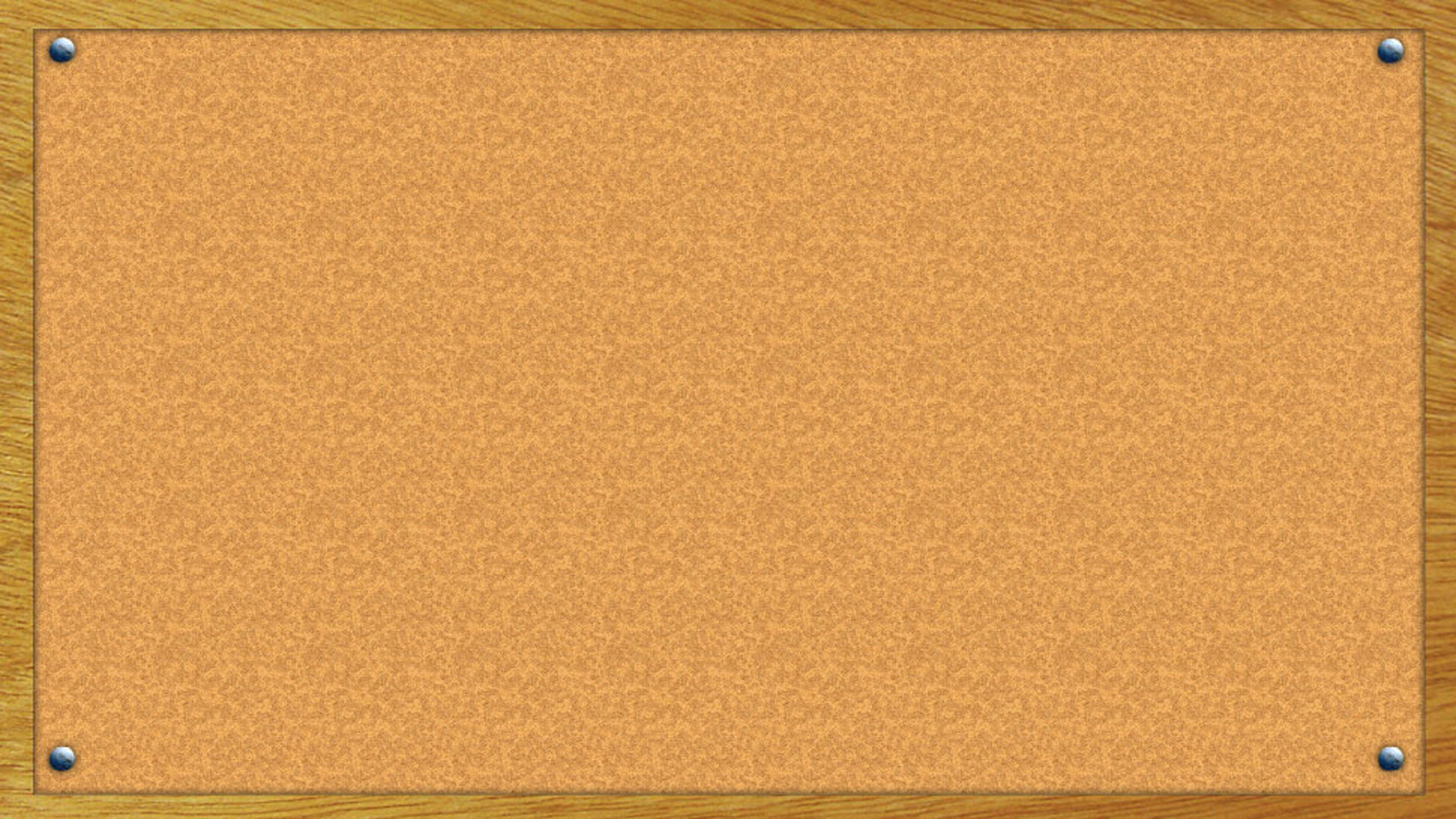 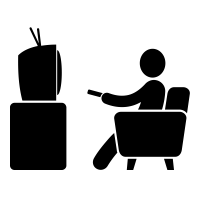 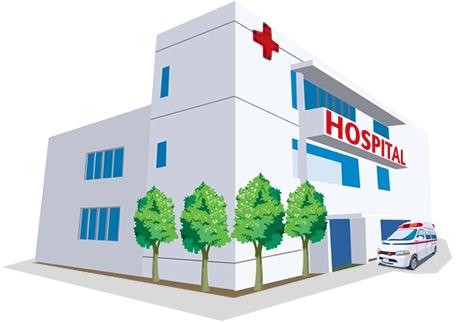 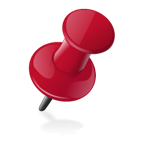 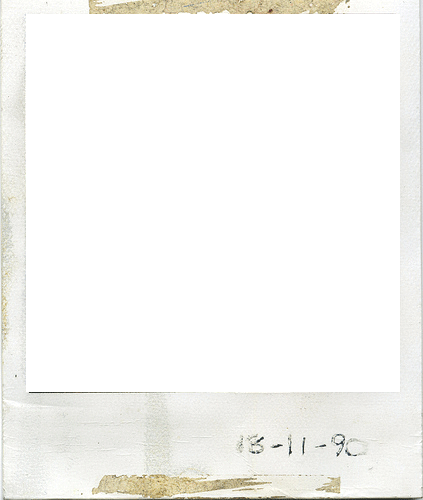 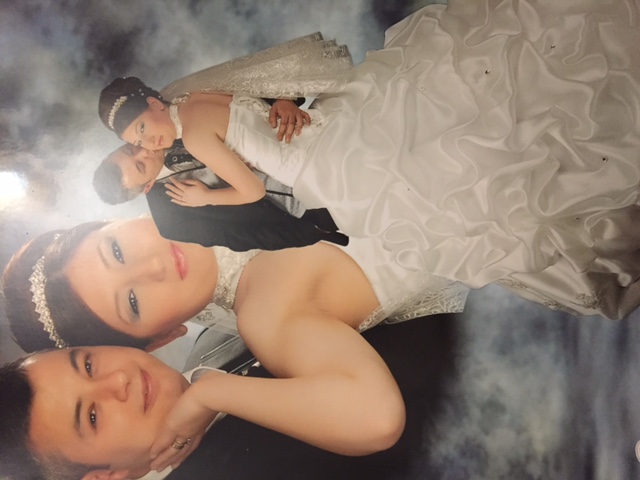 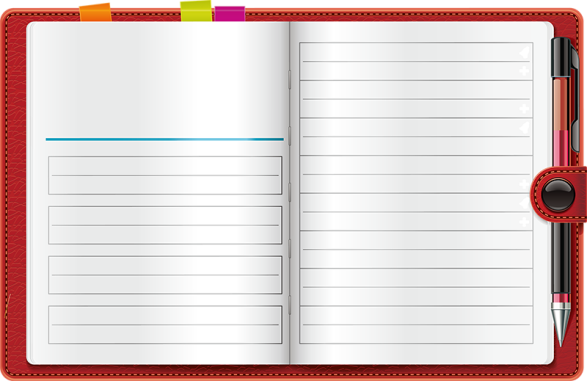 They are my aunt and uncle. They have got two sons. They live in Ümraniye.
Name: Senem Çolak
She is my aunt.
She is a housewife.
She likes watching TV 
and shopping.
She leaves her
children to school.
Name: Fuat Çolak
He is my uncle.
He works in the hospital.
He likes playing football 
And watching football maches.
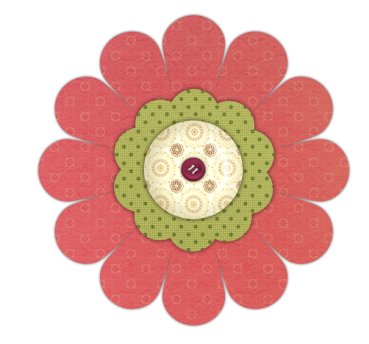 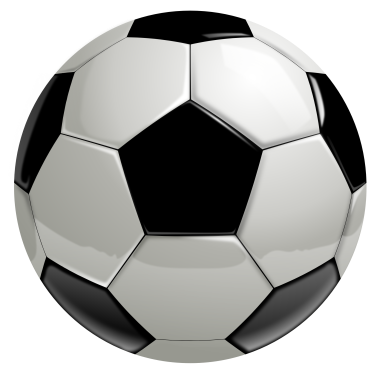 [Speaker Notes: vsa]
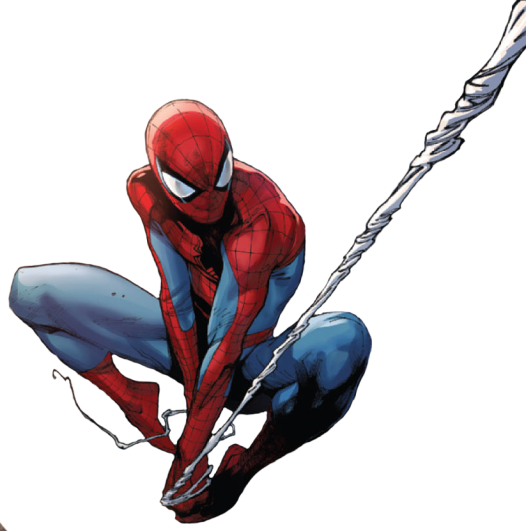 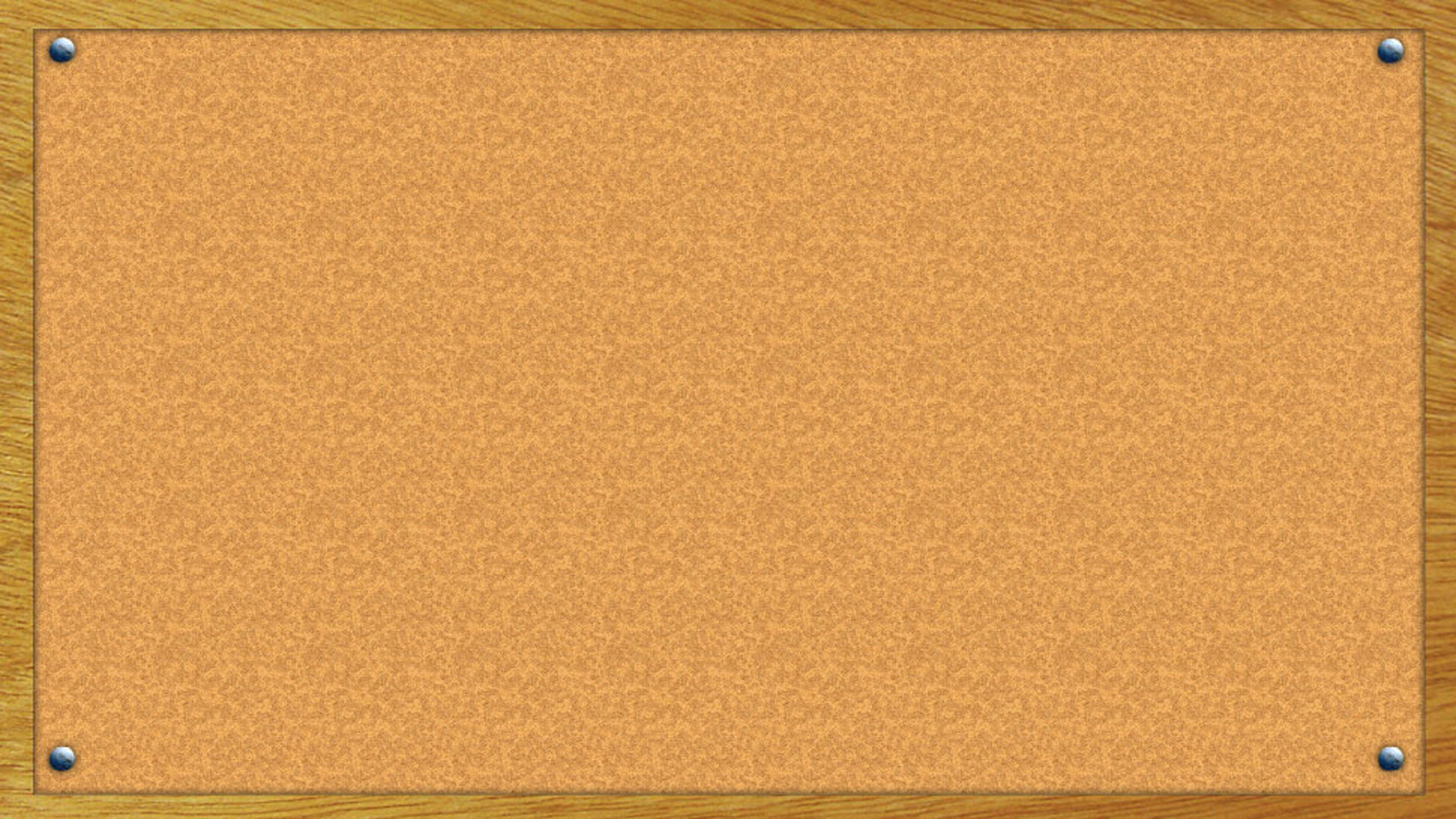 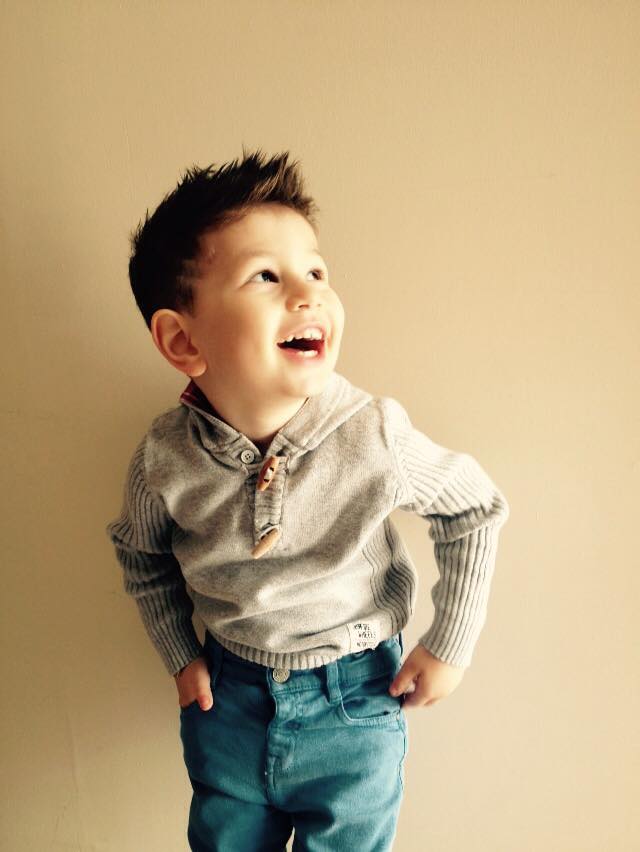 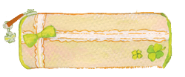 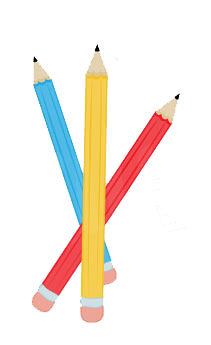 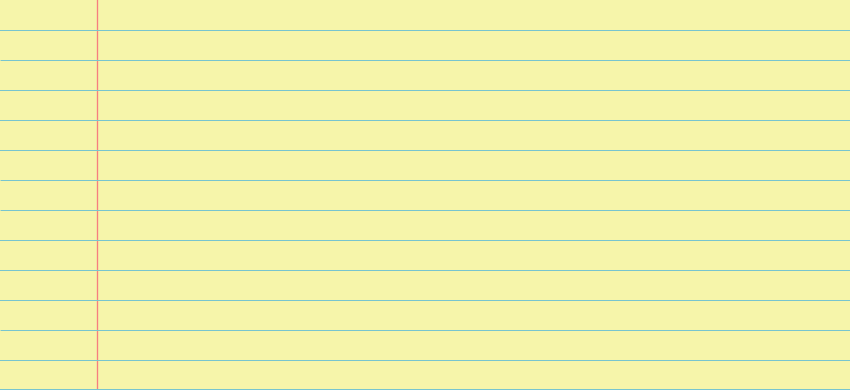 Name: Kerem Cemil Çolak
He is my uncle’s son. 
 He is going to junior school right now. He likes playing games like Minecraft.
He watches videos from Youtube and does his homework everyday.
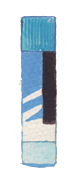 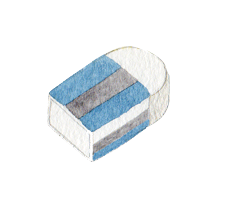 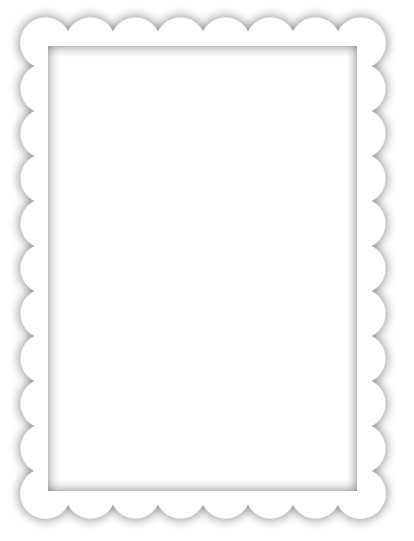 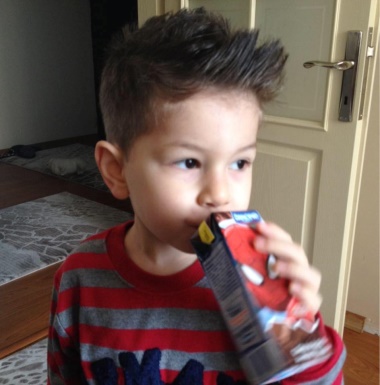 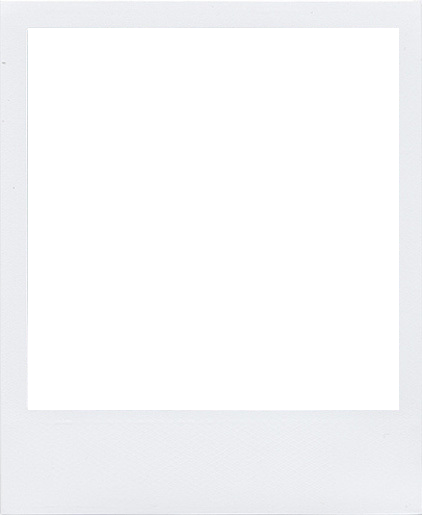 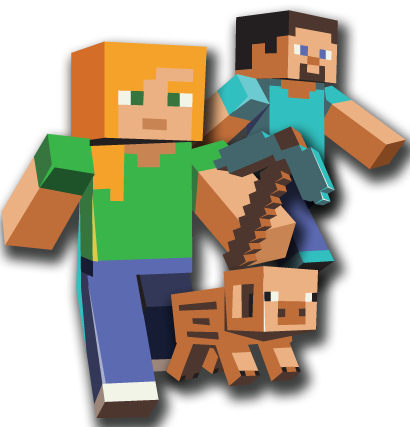 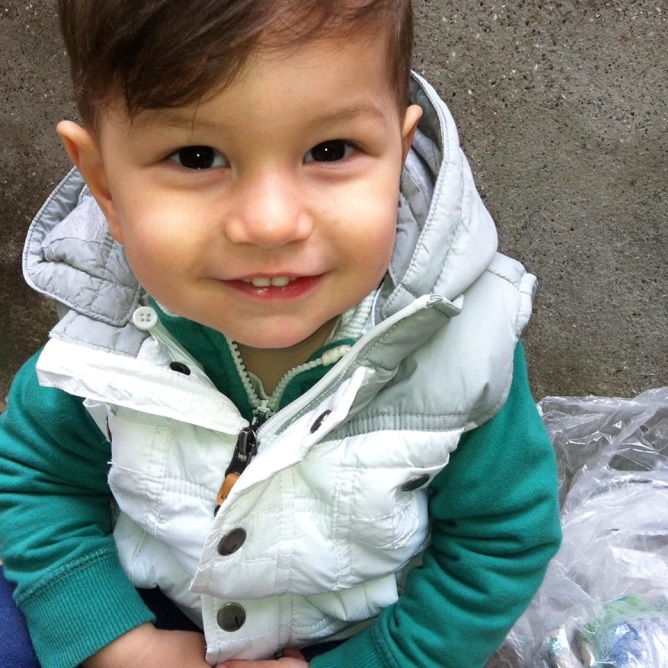 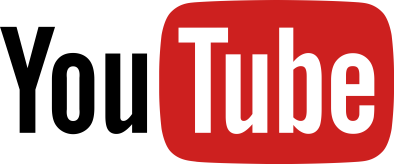